5th semester Education General & 6th semester hons
GANDHIJI’S CONCEPT ON EDUCATION AND ITS RELEVANCE IN THE PRESENT DAY				DEEPIKA MUKHERJEE
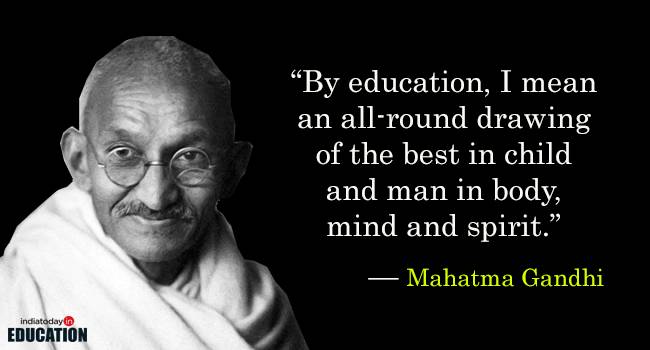 Introduction
Mahatma Gandhi is the father of the modern India. According to him Truth is God and God is Truth. His life was an experiment with truth and he had strong faith in peace, truth and non-violence. Basic education was his brainchild and its principles were based on his philosophy of life. He was born on 2nd October, 1869 at Porebandar, Kathiabad, Gujurat and breathed his last on 30th January, 1948.
Nai –Talim (Basic Education)
Nai-Talim is a principle which states that knowledge and work are not separate. Here emphasis is given on 3Hs-Head, Heart & Hand. It is a craft based education.

This pedagogy rests on three pillars:-

Education is life long process.
Education has a social dimension.
Education ought to address the holistic development of the individual.
Importance of Basic education
Free and compulsory primary education.

Mother tongue as the medium of instruction.

Need based curriculum.

The Education Commission (1964-66) fully recognised the importance of basic education and incorporated in its recommendations many of the fundamental features of basic education.

 Iswarbhai Patel Committee (1977) had coined a new terminology as Socially Useful Productive Work (SUPW).
Principles & Objectives of Gandhian Education
His thoughts on education are quite relevant to the life, needs and aspirations of the society.

Gandhiji laid stress on economic activities in education.

Gandhiji aimed at education as an agency of character development.

 Spiritual development was an important aim of his education.

 Self-realization was the main objective of Gandhian education.

 He wanted that every school should be a community centre.
The contents of Gandhian Education
(i) A craft suiting to the local needs and conditions, (ii) Mother tongue, (iii) Arithmetic, (iv) Social studies, (v) General Science, (vi) Art work, (vii) Music, (viii) Domestic Science for Girls in place of General Science. All subjects were taught through a basic craft. Mother tongue occupied and important place as a subject of study and as the medium of instruction.

. Mahatma Gandhi took craft as a means of production and as a source of recreation as well as character-building. He emphasized the principles of cooperative activity, planning, accuracy, initiative and individual responsibility in learning.

Gandhiji's Craft-centred education has a great similarity with the modern concept of work experience of Socially Useful Productive Work (SUPW). Universalization of elementary education and development of all-round personality of the child were the main objectives of the Gandhian Education.
Need of Gandhian concept of Education
It is job centered, value based and mass oriented.

 It is the first model of vocationalisation of education in India.

 In the reports of the various committees and commissions the need and the importance of education has been emphasized to make it vocational i.e. job oriented and productive for self-employment.

 With the serious problem of mounting educated unemployed young men and women, growing unrest among the students, re-orientation of the educational system on the spirit of Gandhian conception of education seems to be the need of the 21st century.
Relevances
Child-centric education.
Free and compulsory primary education.
Emphasis on education through mother-tongue.
Importance on learning by doing.
Importance on flexible curriculum.
Education according to the need of the society.
Importance on job-oriented education.
Technical & Vocational education
Gandhiji was earliest proponent of technical education and linking curriculum with industry needs. 

“I would revolutionize college education and relate it to national necessities. There would be degrees for mechanical and other engineers. They would be attached to the different industries which should pay for the training of the graduates they need”. M.K.Gandhi
Present Society & Education
Now we are in the era of technology and we can not think a day without the use of technology. So Gandhiji,s concept of Nai-Talim can be implemented in a befitting manner, as education is life long process to the adjustment with the changing society.
Steps:
Technology based teaching –learning .
Need based curriculum
Computer as a compulsory subject in school curriculum.
Internet facility in schools( in rural & urban areas).
Quality Education
According to UNICEF, A quality education is defined by five elements: the learner's outside experiences, learning environment, content of education, learning processes, and education outcomes. Learners must be healthy, well-nourished and supported by their families and communities. The learning environment should be safe, healthy and stimulating. Appropriate education content is relevant to the learner and presented in a well-managed classroom. Learning outcomes should meet promote participation in society.
Conclusion
New-Education means process of facilitating learning in that way which is different from one that existed earlier. So we should have mental preparation for accepting new things.

Here we need action oriented research by identifying the area which needs attention.
Thank  you